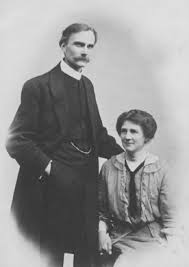 W. Graham Scroggie 			(1877-1958)

 Florence (wife of 40 years)
Charlotte Baptist Chapel, Edinburgh (1916-1933)
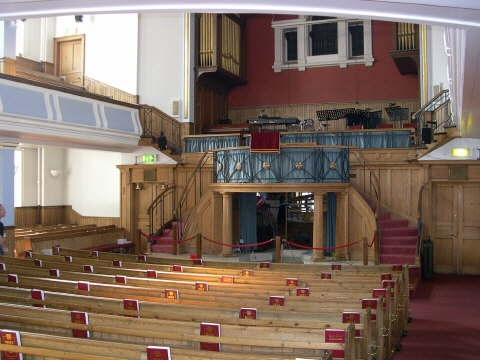 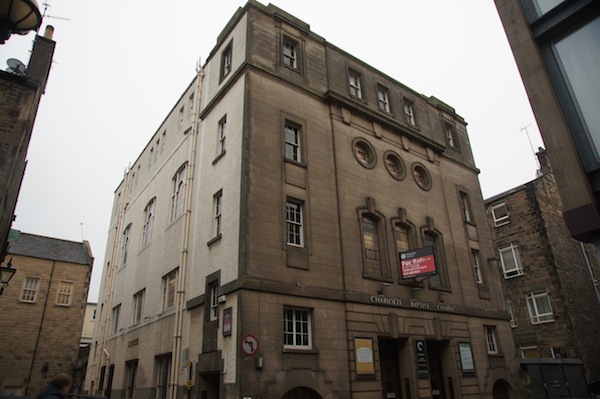 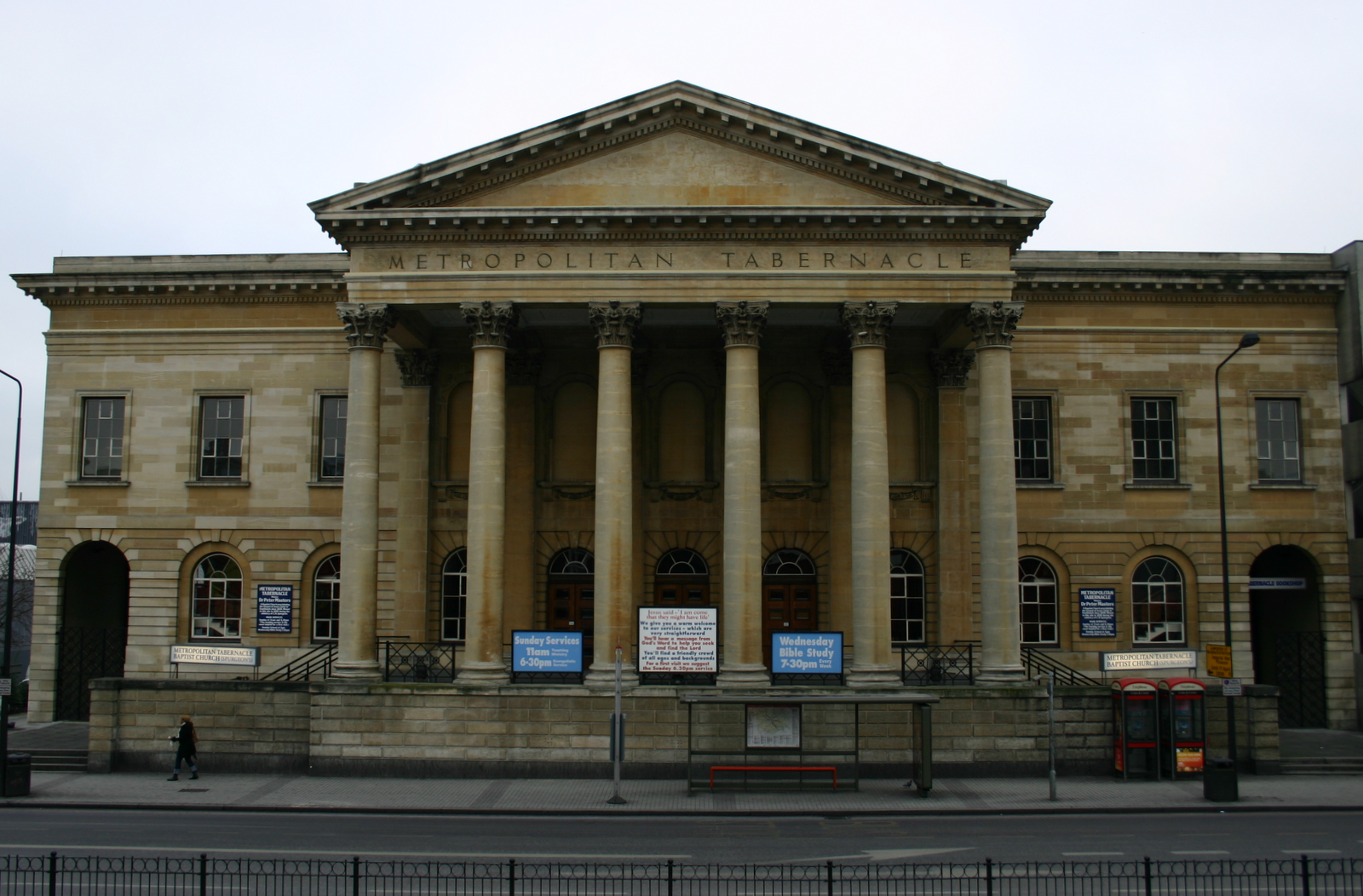 1938-1944
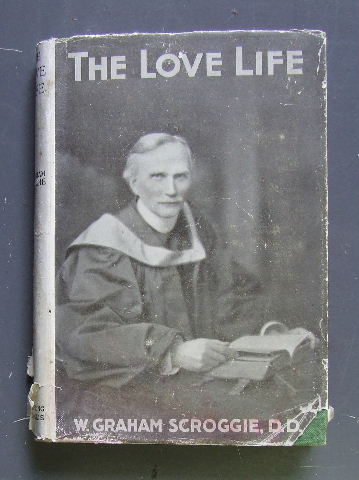 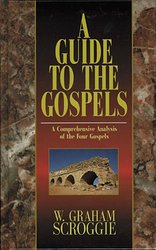 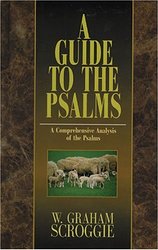 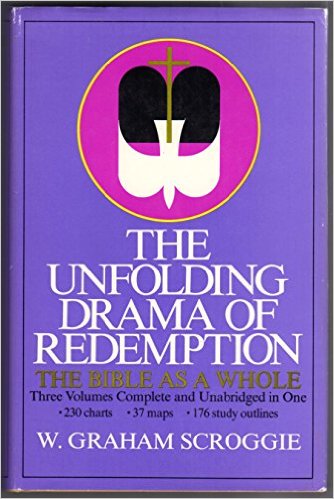 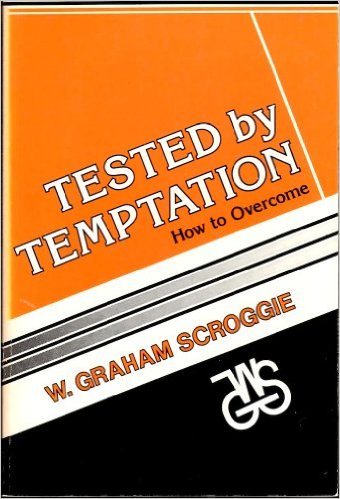 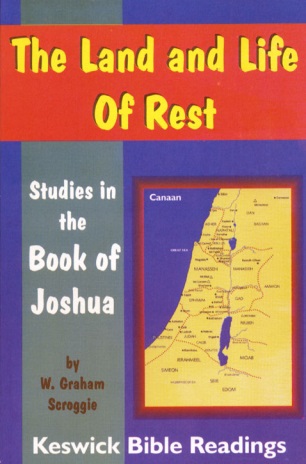 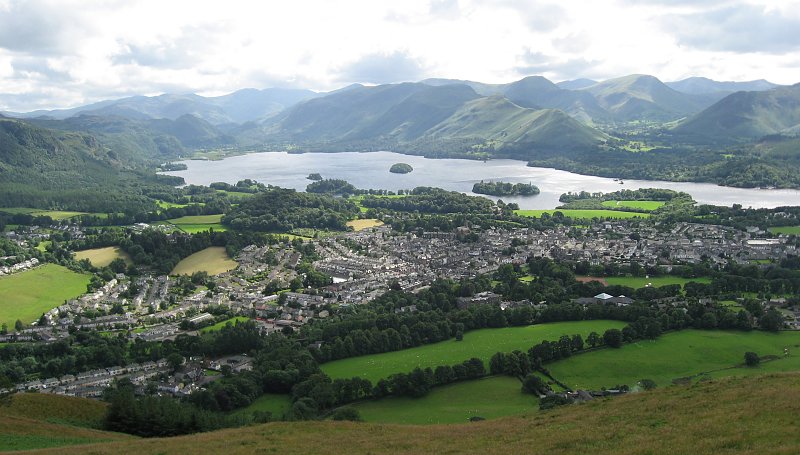 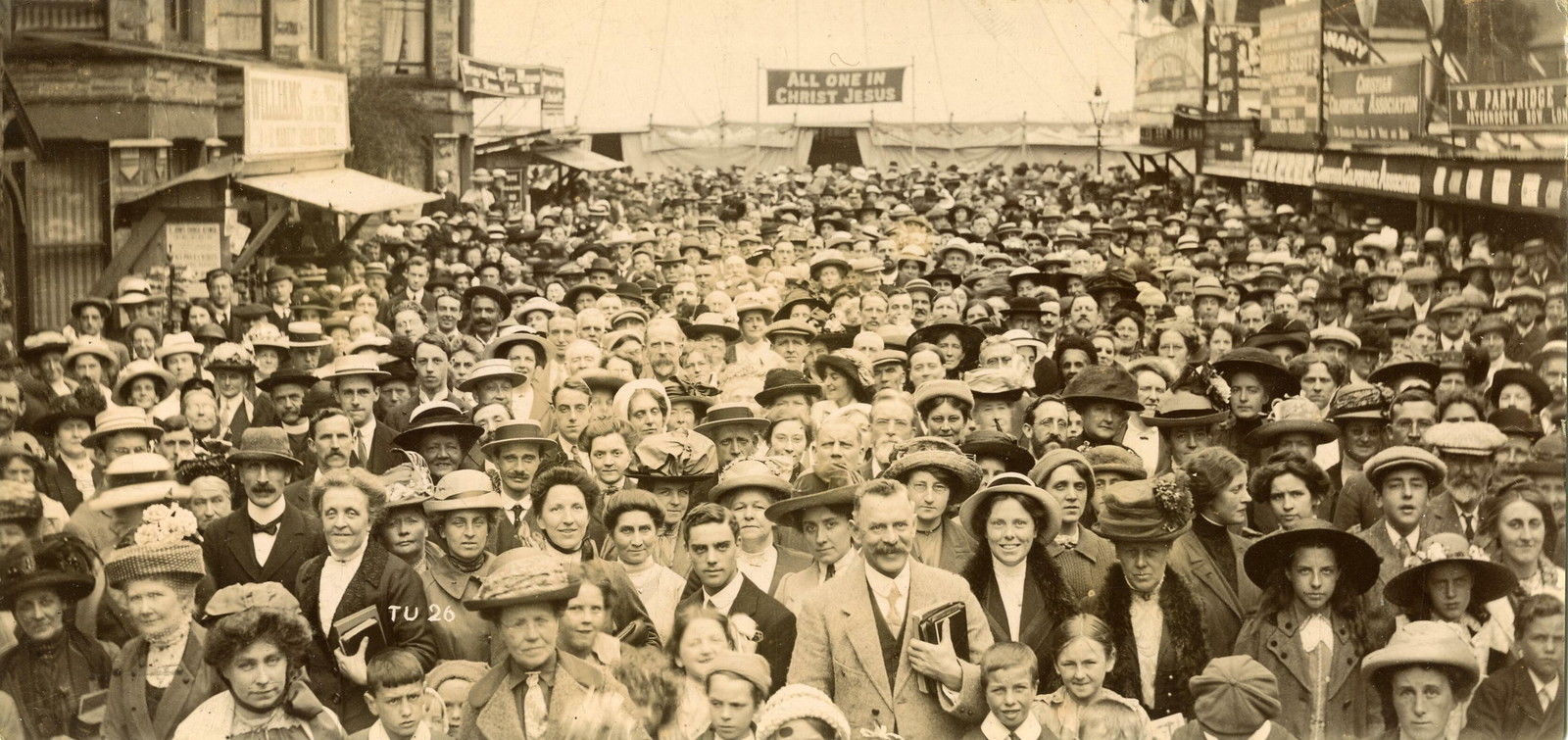 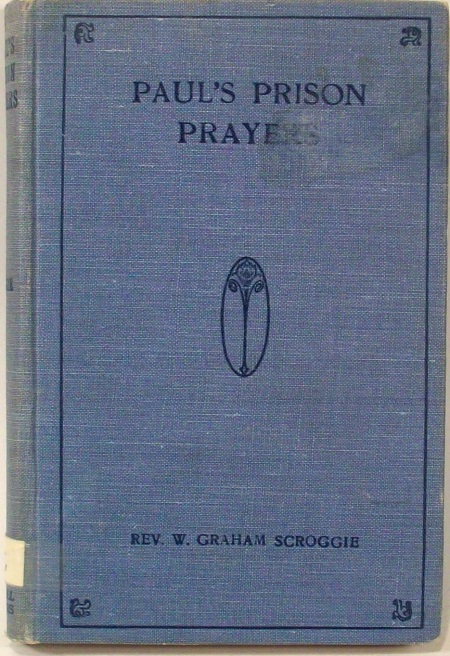 Keswick Convention, 1920s
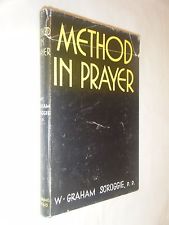 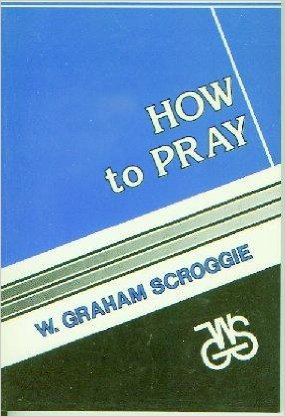 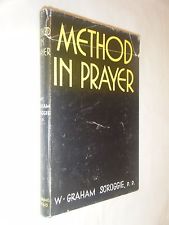 One of the greatest 				mistakes that a Christian 			can make, is to imagine that increased social or spiritual activity can be any compensation for the lack of secret communion with God.
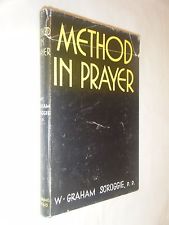 Too long have prayer and 			Bible study been divorced, 			and with sad results.  What God has joined together, we should never have put asunder.
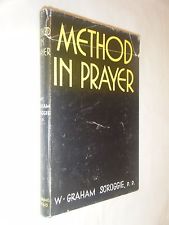 Adoration
Confession
Petition (faith’s claim)
Intercession (the soul’s ministry at the throne of grace on behalf of others)
Thanksgiving
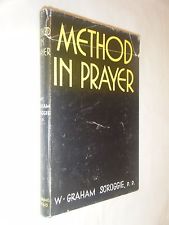 The Ordinance of Praise
Praise is ordained of God

	In everything give thanks, for this is the will of God in Christ Jesus concerning you.
		       --I Thess. 5:18
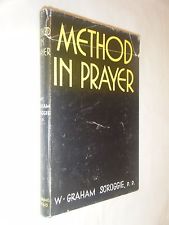 The Ordinance of Praise
Praise is ordained of God

	Give unto the Lord the glory due unto His Name.
	Whoso offereth praise glorifieth Me.
		     --Psalm 29:2; 50:23
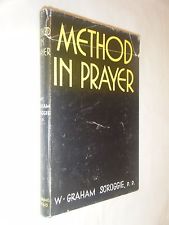 How sadly we have 
		    forgotten that praise is an 			   obligation as well as a privilege,
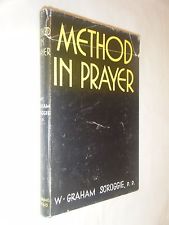 How sadly we have 
		    forgotten that praise is an 			   obligation as well as a privilege, and that, therefore there is always occasion for praise.  That which God has ordained, He has made possible, not sometimes only, but always; not to some people only, but to all.
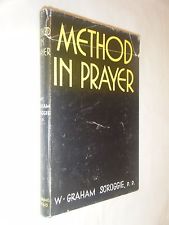 David laid hold of this truth and so was able to say-- “ I will bless the Lord at  ______  ____________.” His praise shall ___________ be in my mouth.”
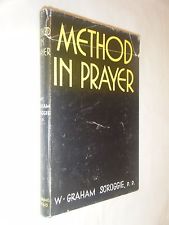 The Ordinance of Praise

Praise is ordained of God.
Praise was organized in Israel.
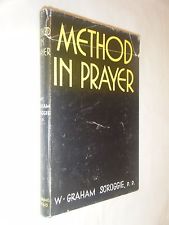 The necessity for method in everything is recognized by all business-like people today.  But, as a rule, the Christian is most unbusiness-like in the discharge of his spiritual responsibilities.
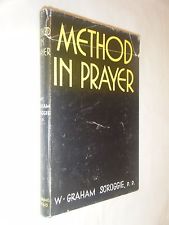 Christian life and service are not going to lose anything of their spirituality by being a great deal more systematic.  The soul must be disciplined and cultivated, and these things must not be left to accident or adventure.
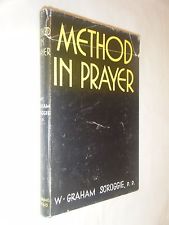 The Ordinance of Praise

Praise is ordained of God.
Praise was organized in Israel.
Praise was ordered in song.
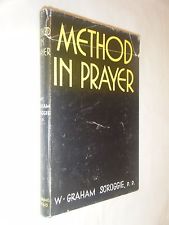 Old Testament Songs of Praise

Song of Moses (Exodus 15)
Song of Deborah (Judges 5)
Song of Hannah (I Samuel 2)
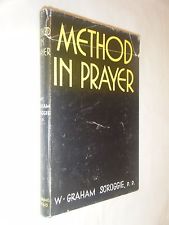 Old Testament Songs of Praise		Song of Moses (Exodus 15)


	The song is sung to the Lord, of the Lord, and for the Lord, and the study of it is quite a liberal education in the art of praise.
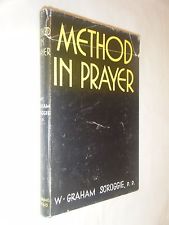 Old Testament Songs of Praise		Song of Moses (Exodus 15)
			Song of Deborah (Judges 5)

     One of its values is in the way it teaches us to praise God in great detail; to record His dealings with us minutely. . .
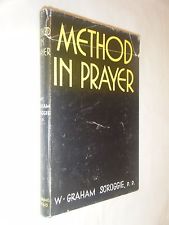 Old Testament Songs of Praise			Song of Moses (Exodus 15)
			Song of Deborah (Judges 5)
			Song of Hannah (I Samuel 2)

	Celebrates the Divine goodness in personal experience, as the former songs celebrated that goodness in national experience.
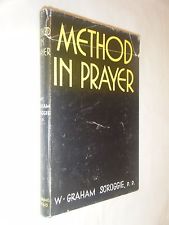 Praise is not a note, but a chord; not a mere sound, but a harmony; and chief among the notes which make it are. . .
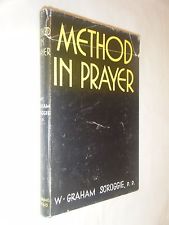 The Ordinance of Praise
The Occasion of Praise

				Redemption
				Satisfaction
				Victory
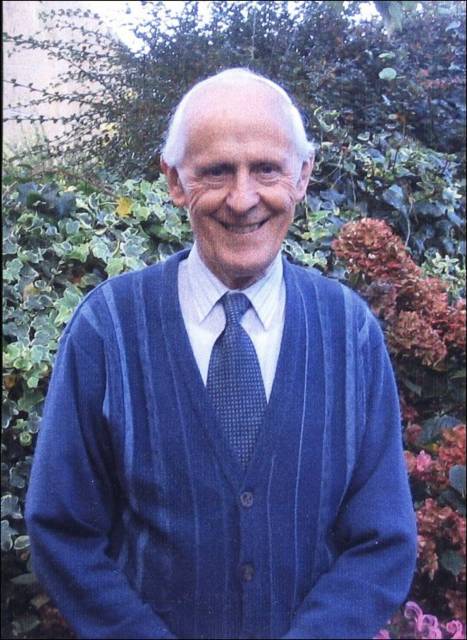 As studying a picture 			   does not make a man a 			   painter, and as listening to music does not make a man a musician, so reading prayers and about prayer does not give a man power with God.
It came to pass, as the trumpeters and singers were as one to make one sound to be heard in praising and thanking the Lord; and when they lifted up their voice with the trumpets and cymbals and instruments of music, and praised the Lord, saying: “For He is good; for His mercy endureth forever;” . . .
. . . that then the House was filled with a cloud, even the House of the Lord.

				--II Chronicles 5:13